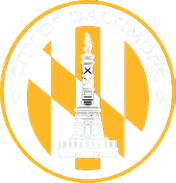 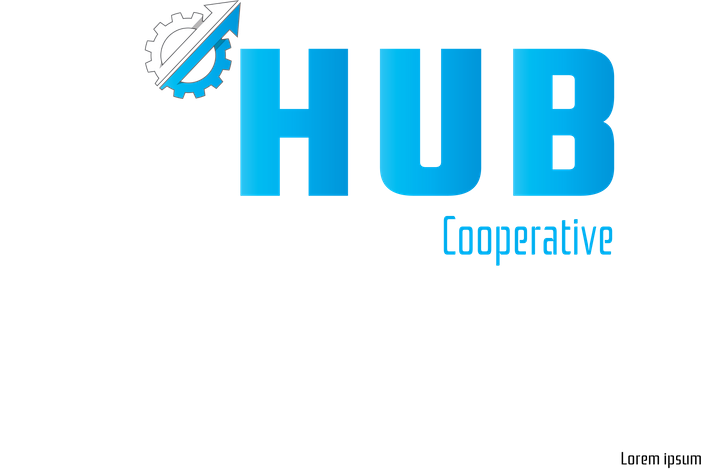 WEBINAR SERIES
TWO NEW RECOVERY FUNDS:
RESOURCES FOR MANUFACTURERS, RESTAURANTS, RETAILERS & MORE
mihubcoop.com
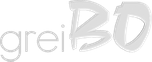 A GREIBO PRODUCTION
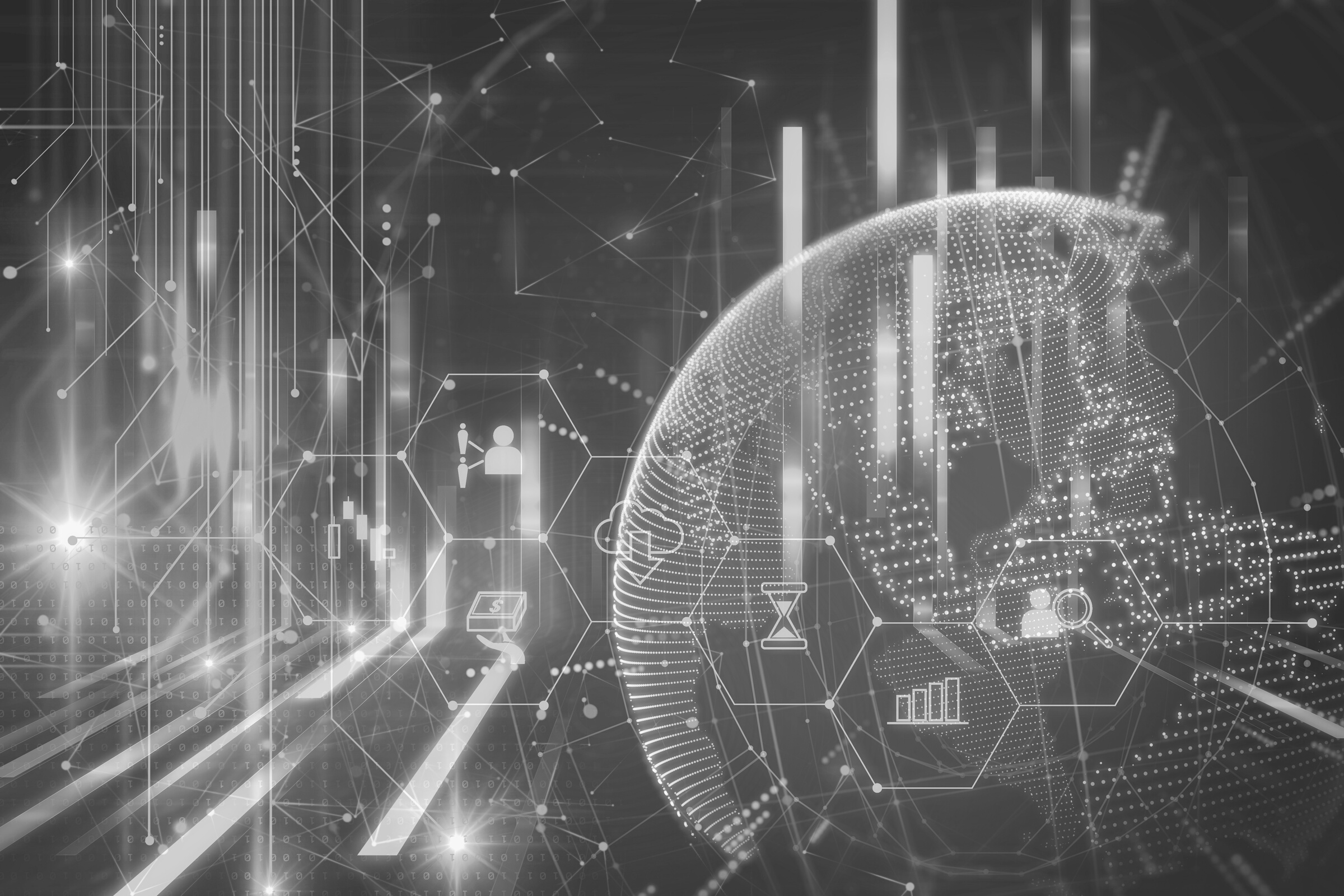 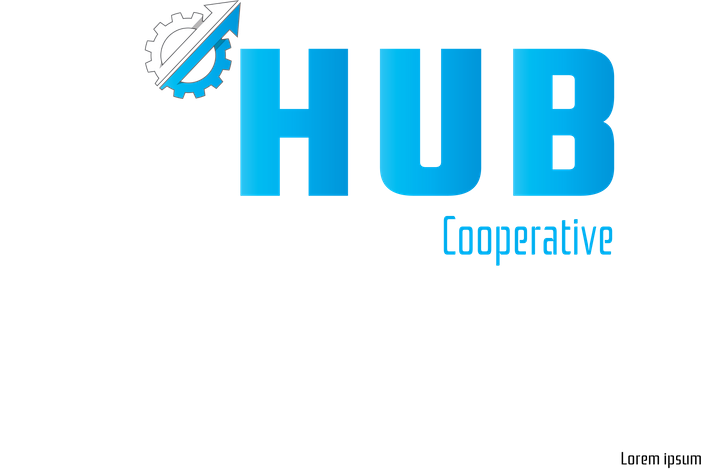 Agenda
WEBINAR SERIES
WELCOME
WHAT IS MIHUB?
Fireside Chat
STANLEY W. TUCKER
Fireside Chat
APRIL N. RICHARDSON, ESQ.
Fireside Chat
CYNTHIA RUMPH
Q&A
mihubcoop.com
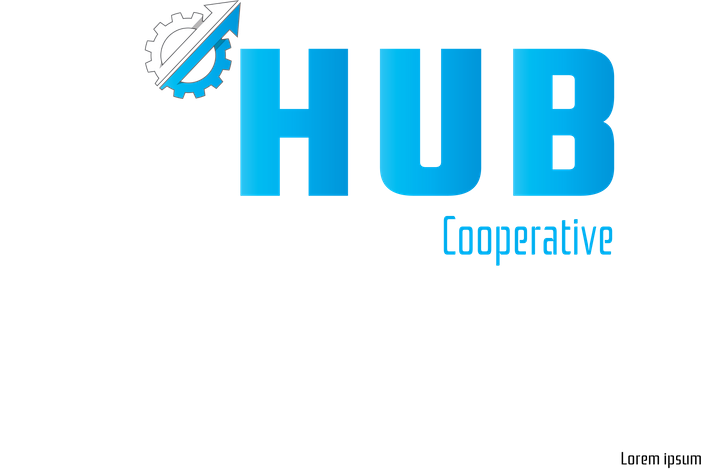 Welcome
WEBINAR SERIES
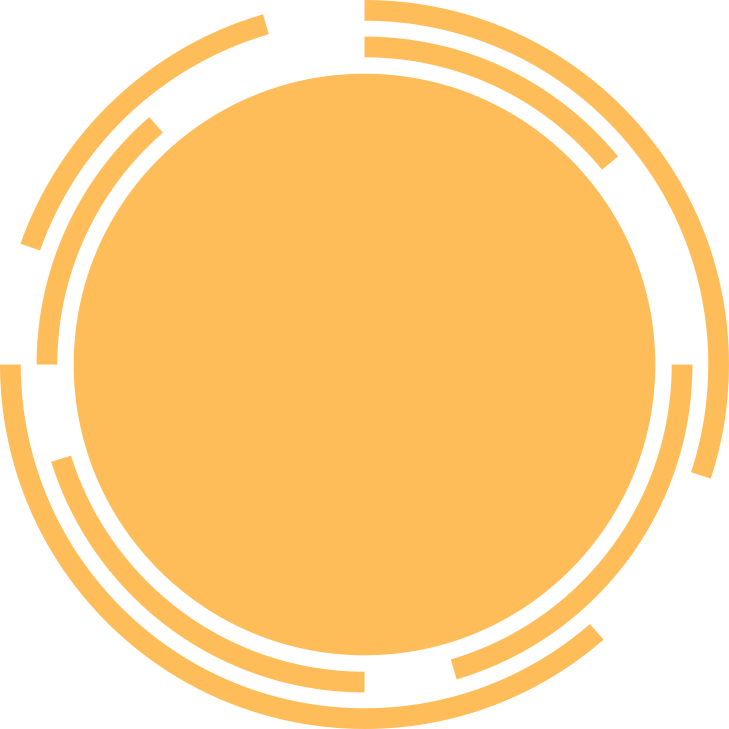 MODERATOR
N. SCOTT PHILLIPS
Director, Baltimore MBDA Advanced Manufacturing Center
mihubcoop.com
Minority Business Development Agency
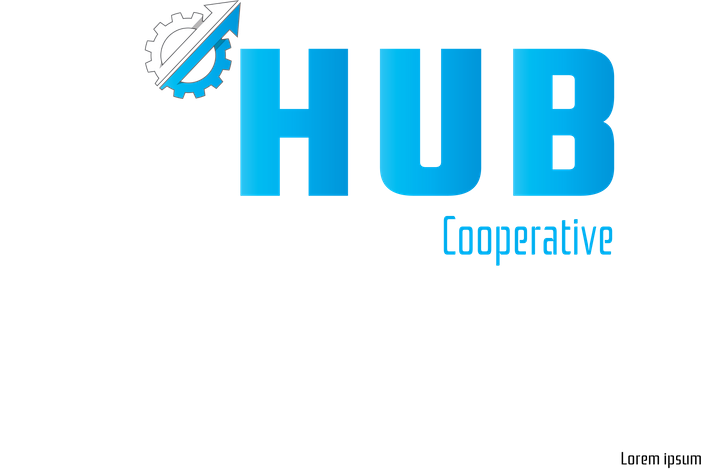 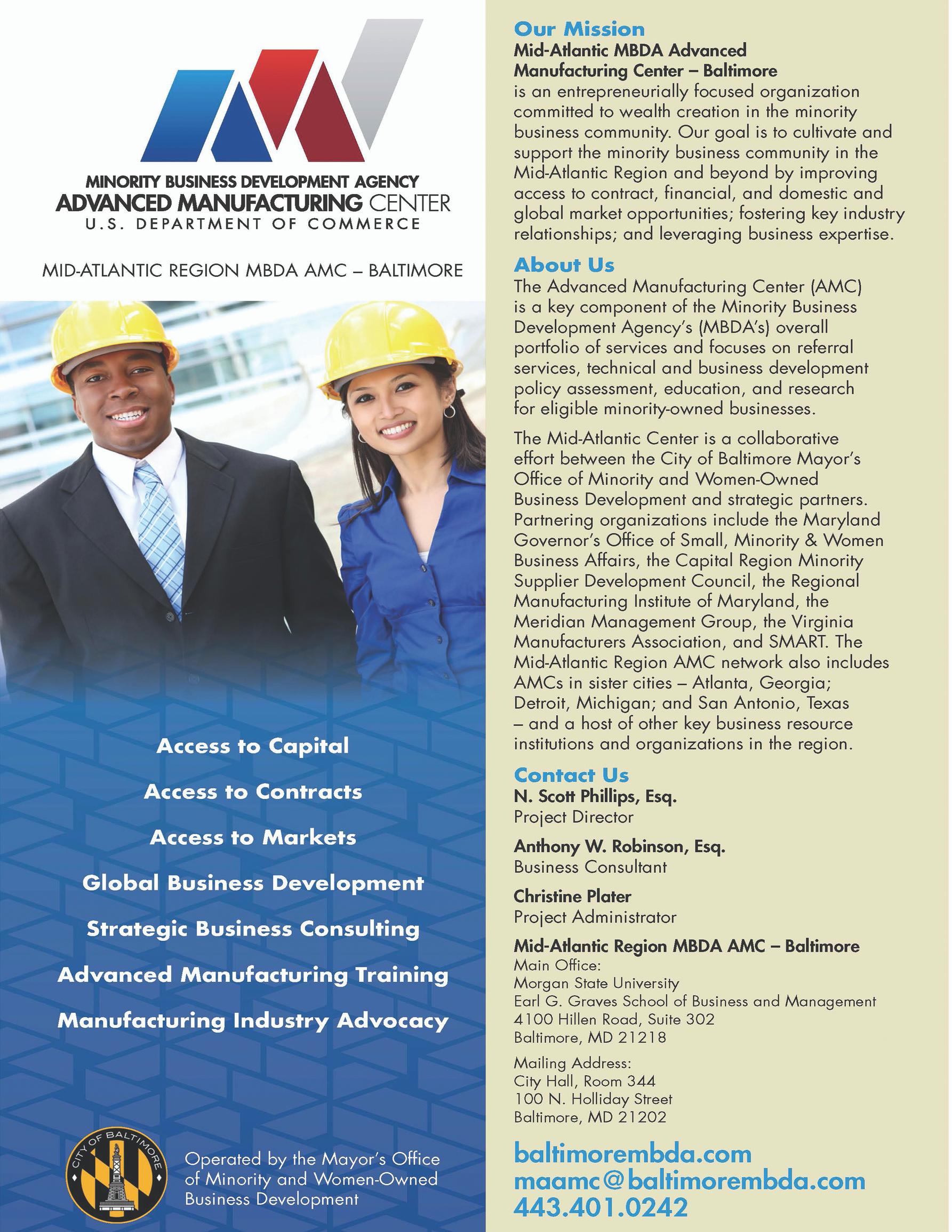 WEBINAR SERIES
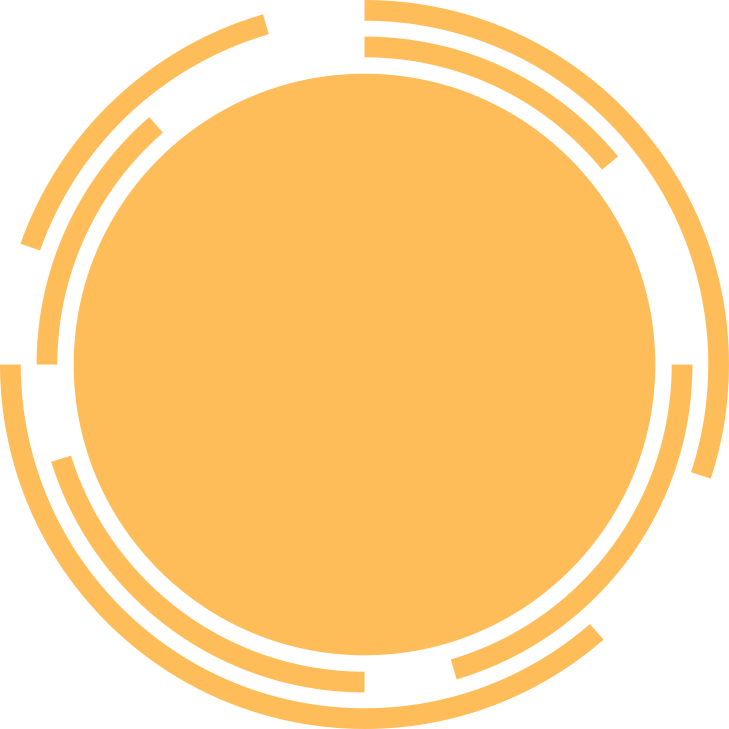 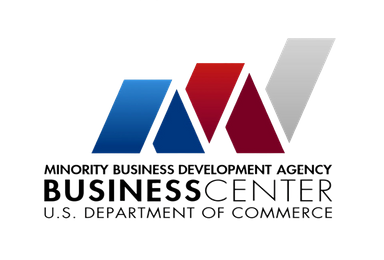 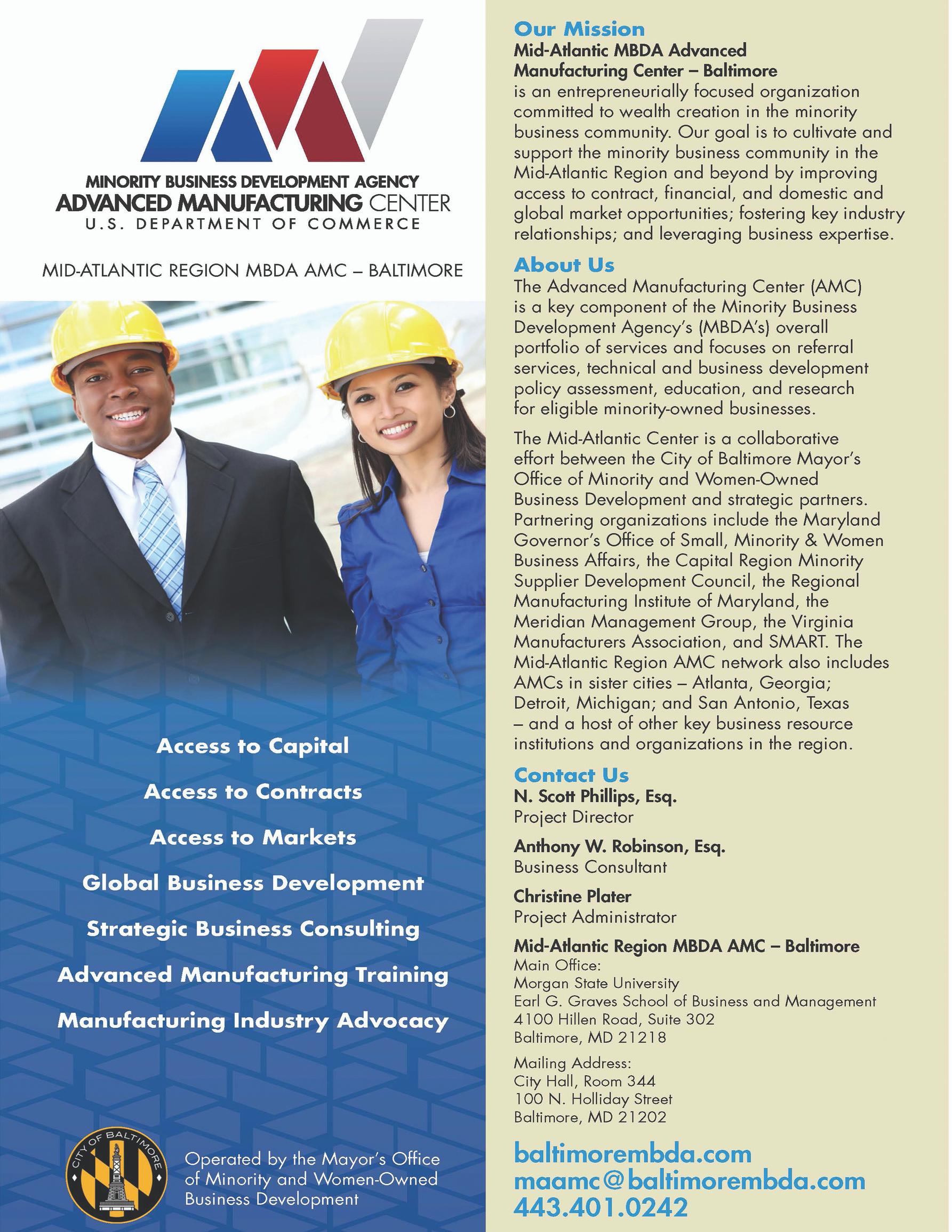 mihubcoop.com
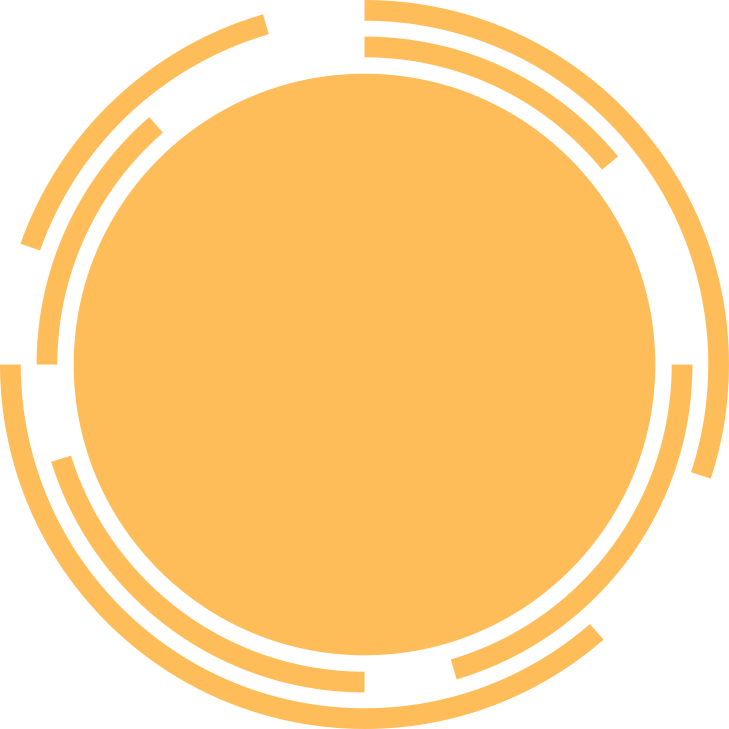 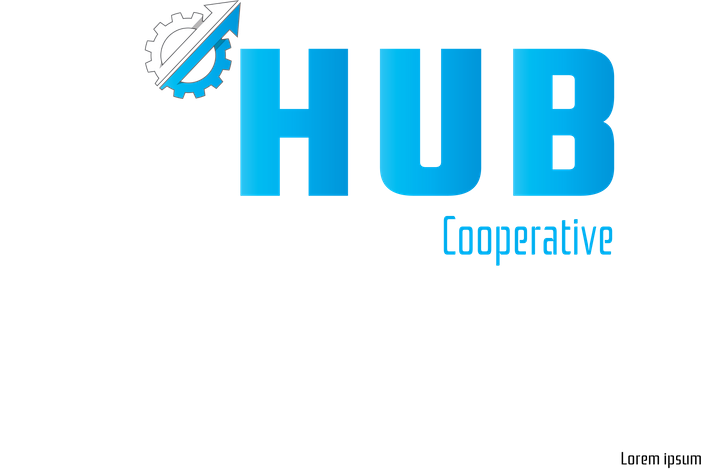 About MiHub Co-op
WEBINAR SERIES
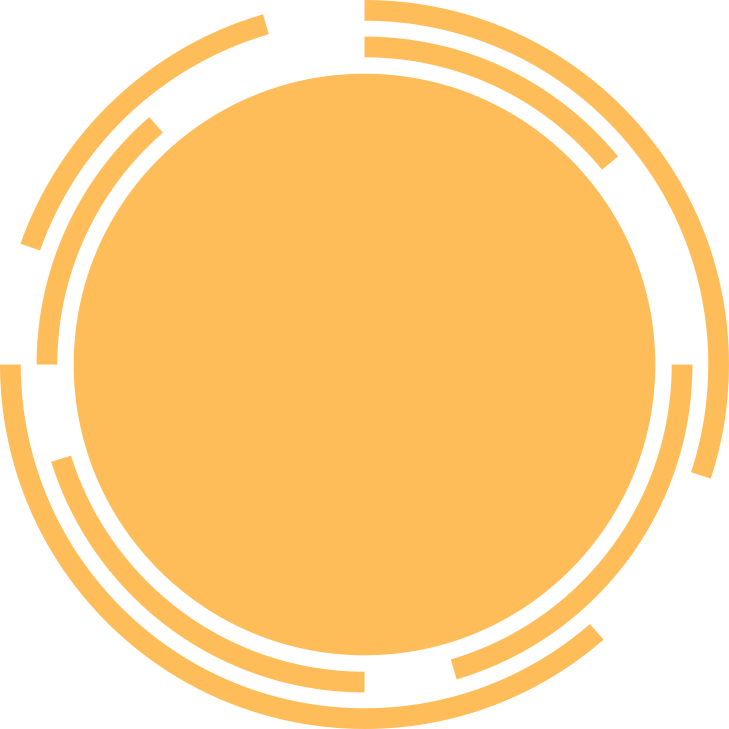 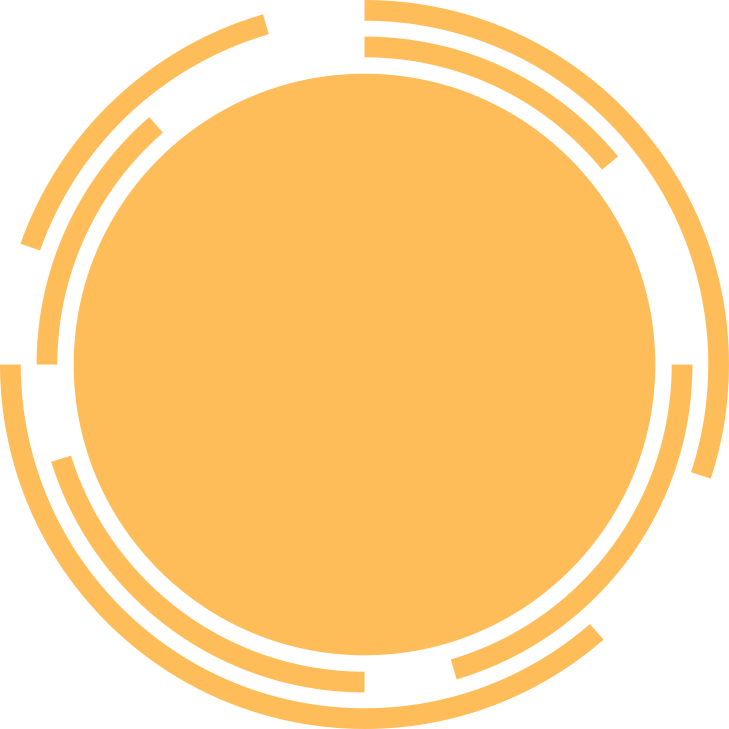 "The What"
Our Mission
"The Why"
The MiHUB Co-op is a jointly-owned and democratically controlled enterprise united to increase the success of minority manufactures
Provide access, education, opportunities and shared infrastructure to increase the success of minority manufacturers in the advanced manufacturing industry.
The MiHUB Co-op was founded on the belief that for Minority Manufacturers to grow they must embrace these technologies and be early participants in the Fourth Industrial Revolution through a cooperative business model.
mihubcoop.com
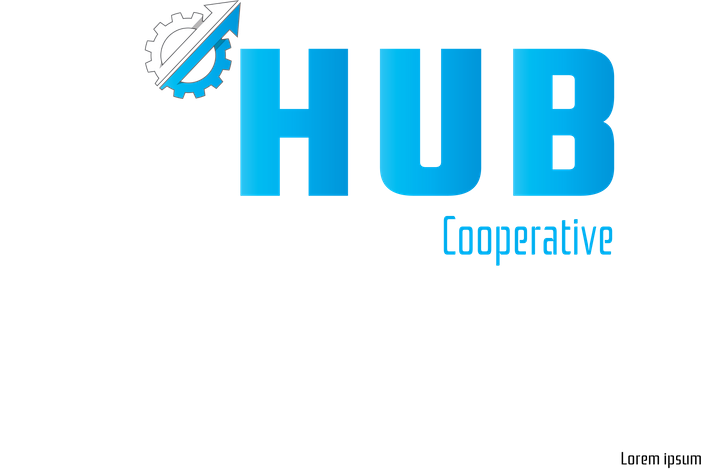 "The How"
WEBINAR SERIES
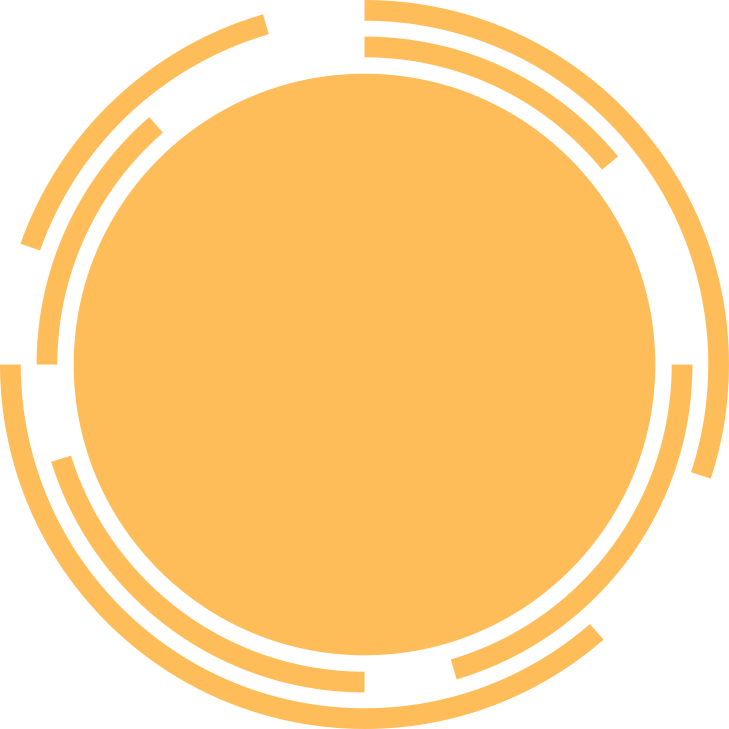 Expertise in the specific manufacturing subsectors
Space, industry specific business support services, and peer support to small emerging firms
Shared administrative and back office support to small emerging firms
Business to Business opportunities with large manufacturing firms
Capital to small emerging firms in order to help them scale and expand manufacturing operations
Access to bleeding/leading edge advanced manufacturing technologies
Research and development support for both small firms and large firms
Specialized industry specific training and workforce development; both technical and business
mihubcoop.com
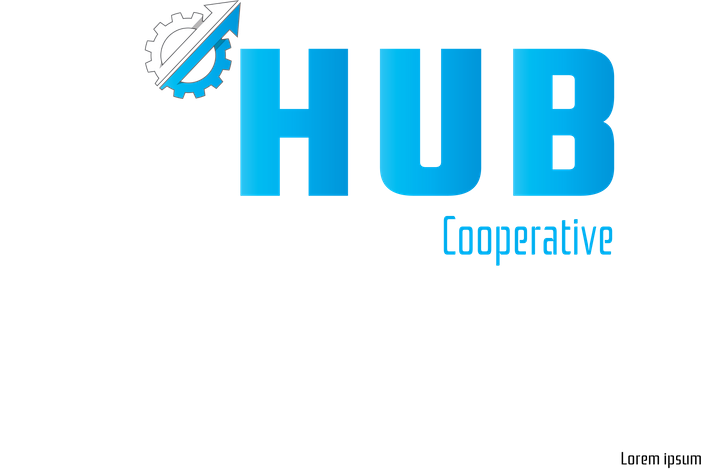 "The Who"
WEBINAR SERIES
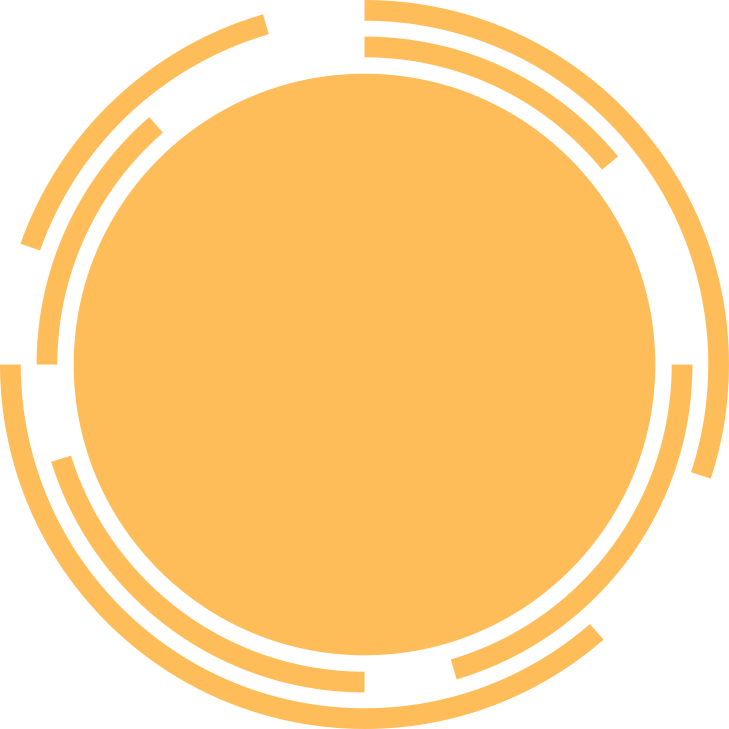 Our Members Are
Minority Manufacturers
Medium/Large Corporations
Education Institutions
Economic Development Organizations
Workforce Development Organizations
Community Development Organizations
Investment Organizations – Venture, Banks
Philanthropy
Government – Federal, State, Local
Technology Development Organizations
Manufacturing Organizations – Business/Trade Groups
mihubcoop.com
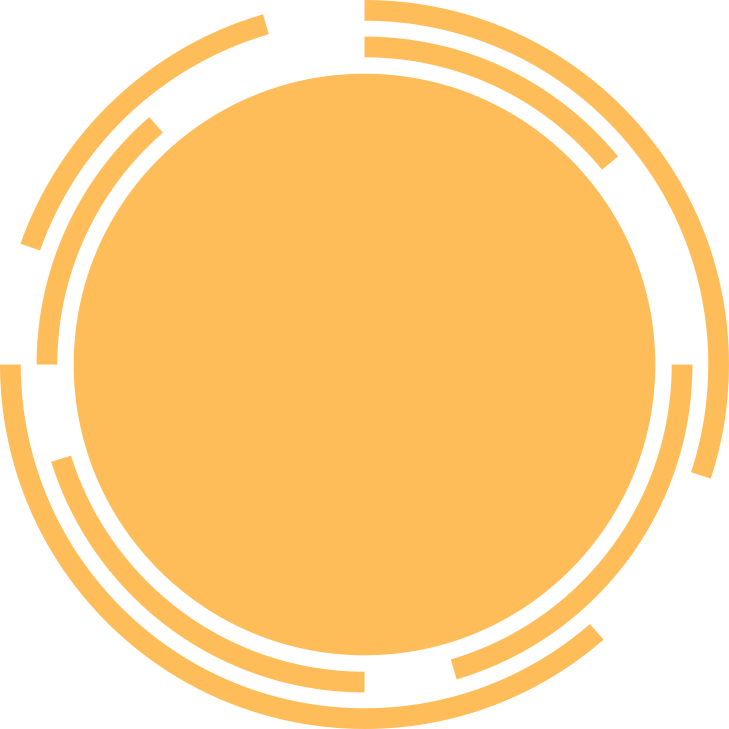 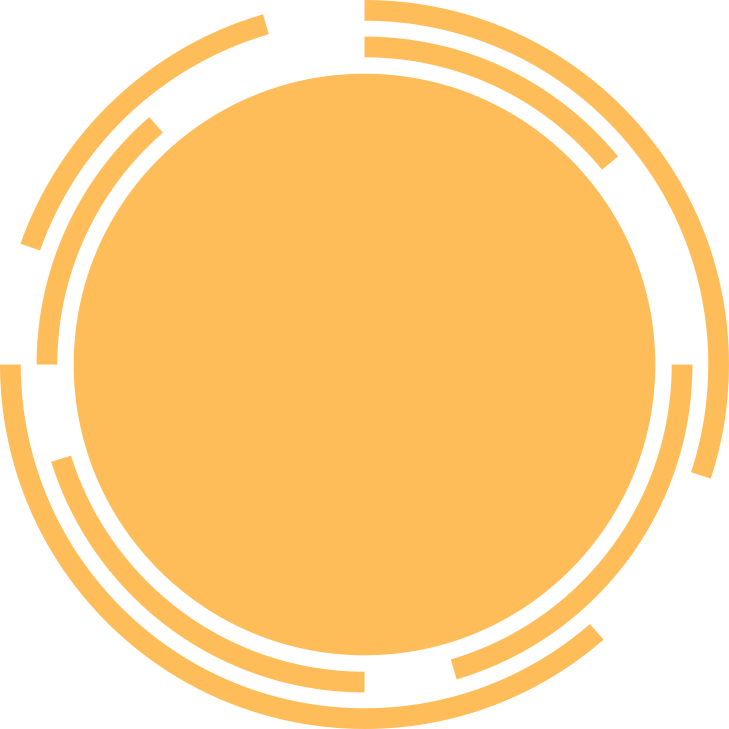 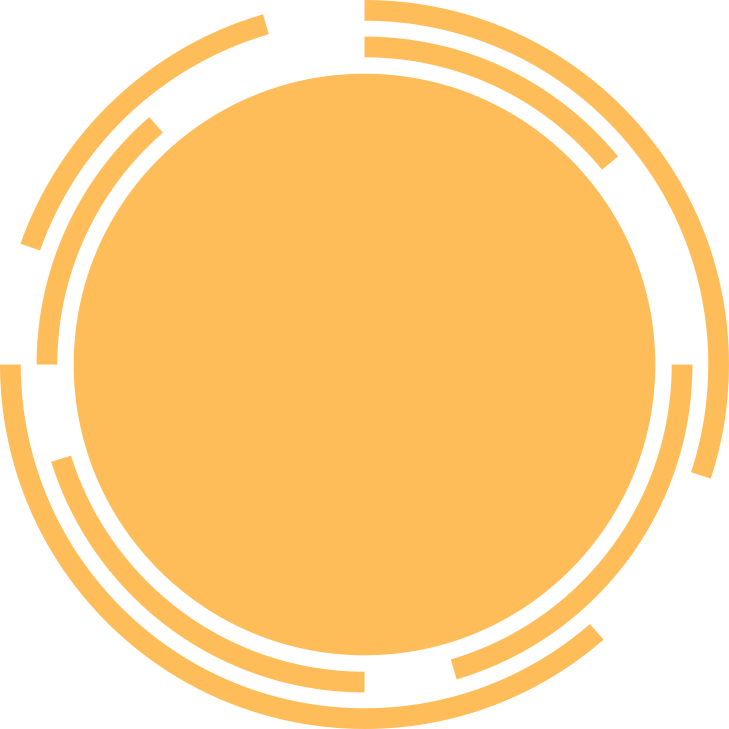 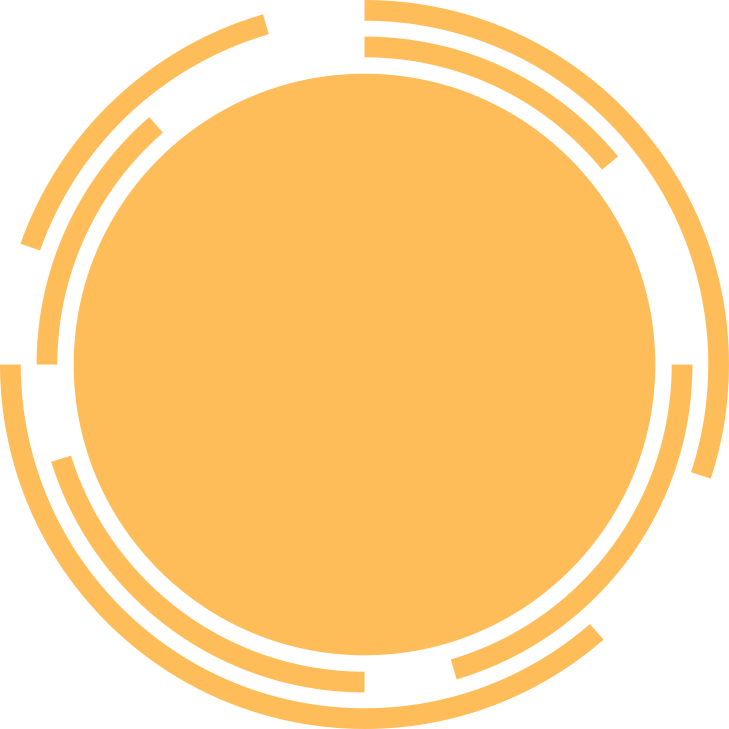 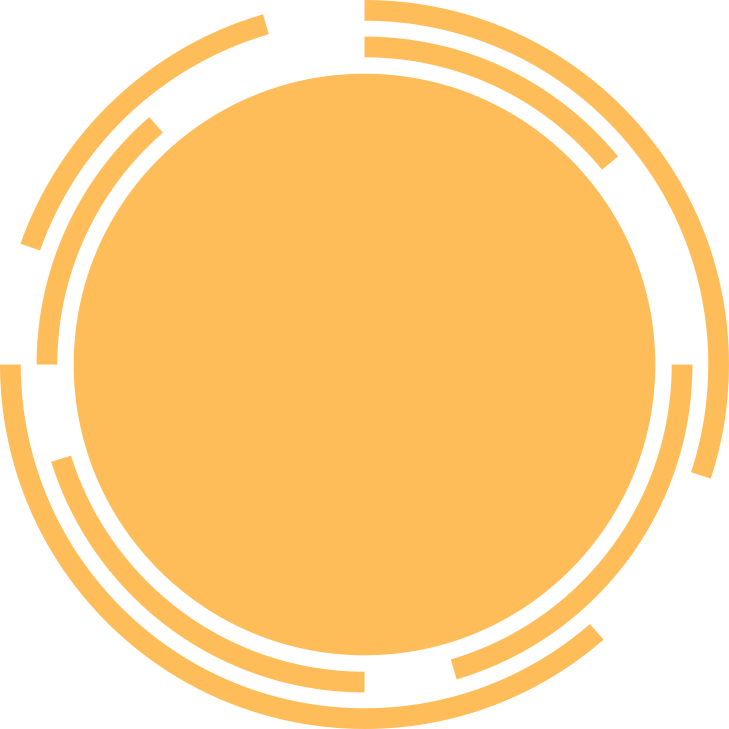 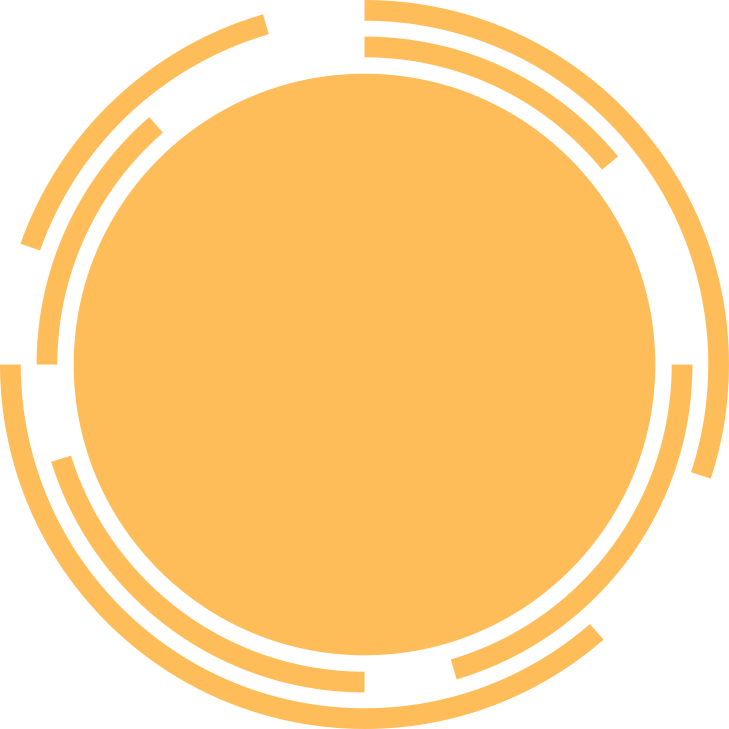 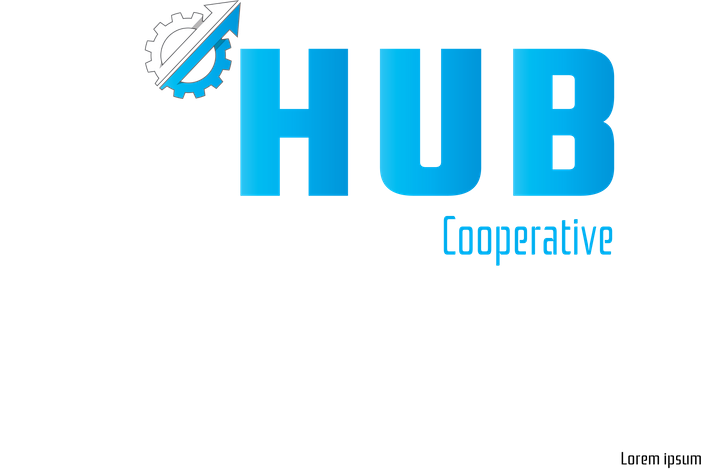 Our Team
WEBINAR SERIES
Anthony Robinson
Allan Hirsh
N. Scott Phillips
Mark Lawrence
Josh Barnes
Christine Plater
Director
Creative Consultant
Strategic Advisor
Project Administrator
Business Consultant
Business Consultant
mihubcoop.com
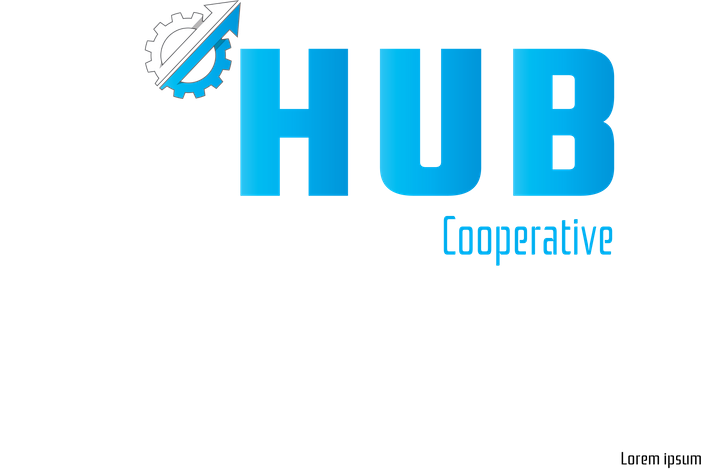 Panelist
WEBINAR SERIES
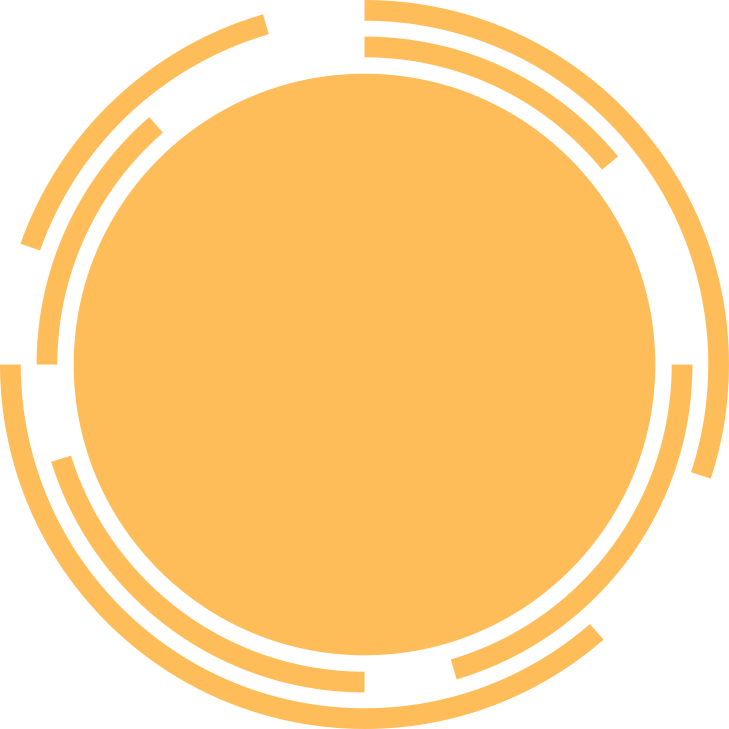 STANLEY W. TUCKER
President & CEO, Meridian Management Group
mihubcoop.com
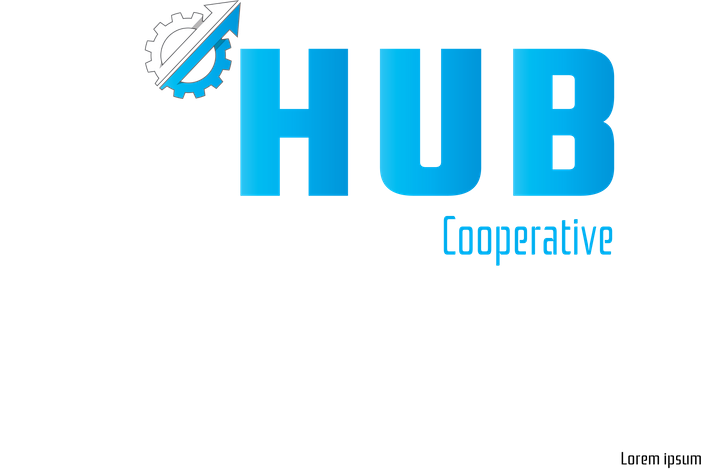 Open Forum
WEBINAR SERIES
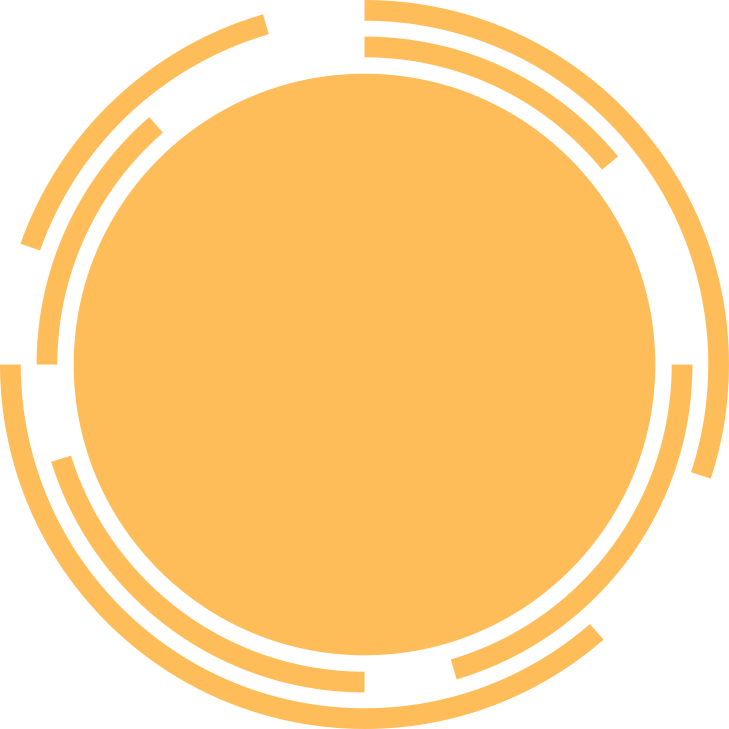 Q&A
SUBMIT YOUR QUESTIONS & WE WILL MAKE EVERY ATTEMPT TO ANSWER AS MANY QUESTIONS AS POSSIBLE WITHIN THE ALLOTTED TIME.
mihubcoop.com
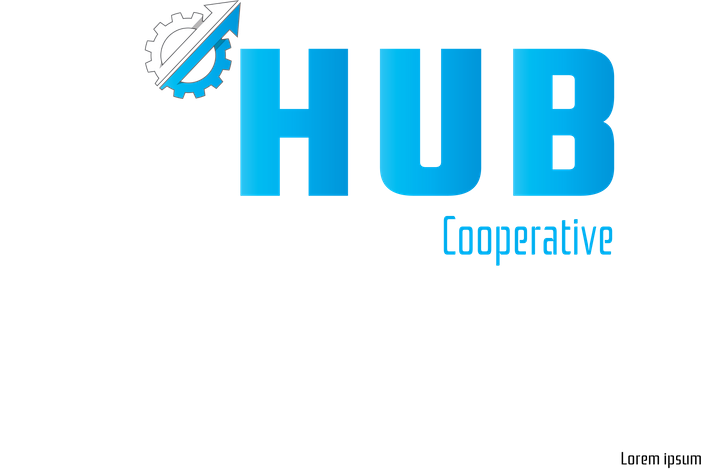 Panelist
WEBINAR SERIES
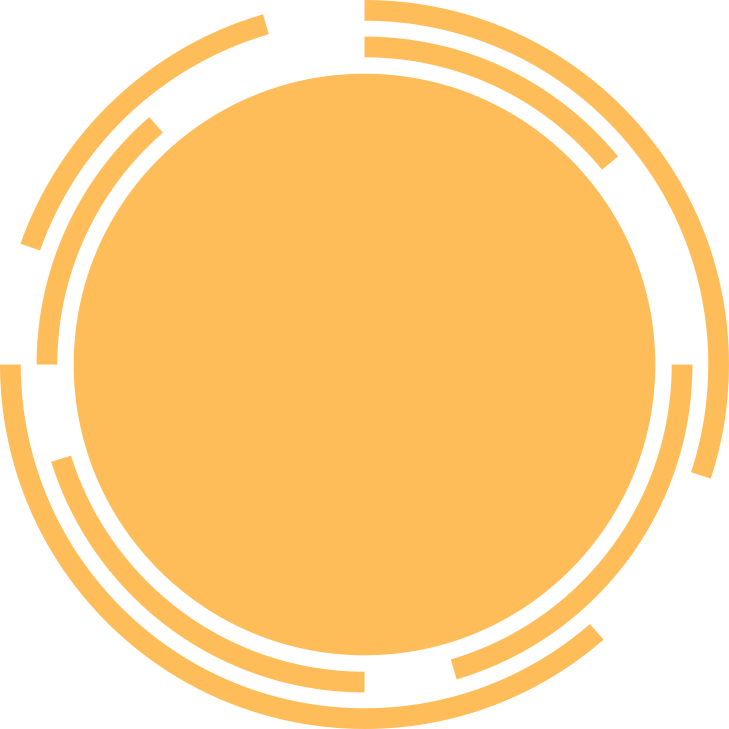 APRIL N. RICHARDSON, ESQ.
Managing Members, Food Opportunity LLC
mihubcoop.com
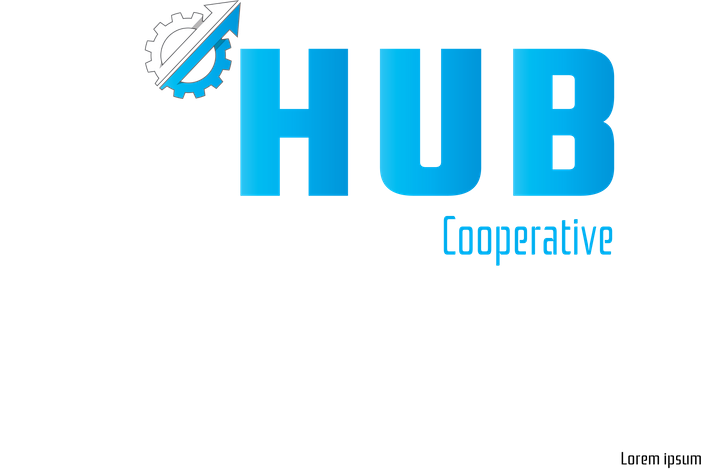 Open Forum
WEBINAR SERIES
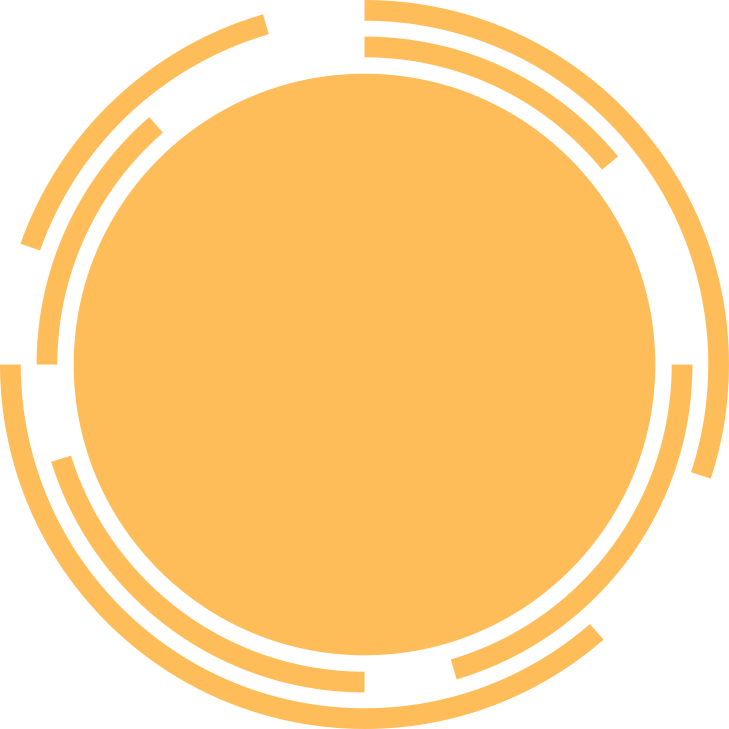 Q&A
SUBMIT YOUR QUESTIONS FOR OUR EXPERTS & WE WILL MAKE EVERY ATTEMPT TO ANSWER AS MANY QUESTIONS AS POSSIBLE WITHIN THE ALLOTTED TIME.
mihubcoop.com
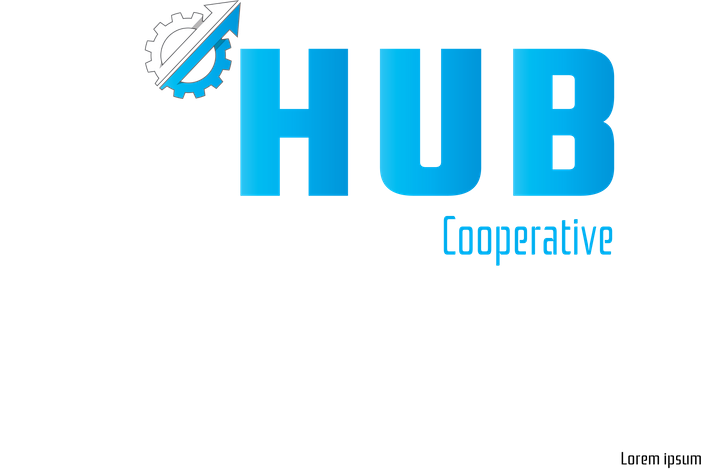 Panelist
WEBINAR SERIES
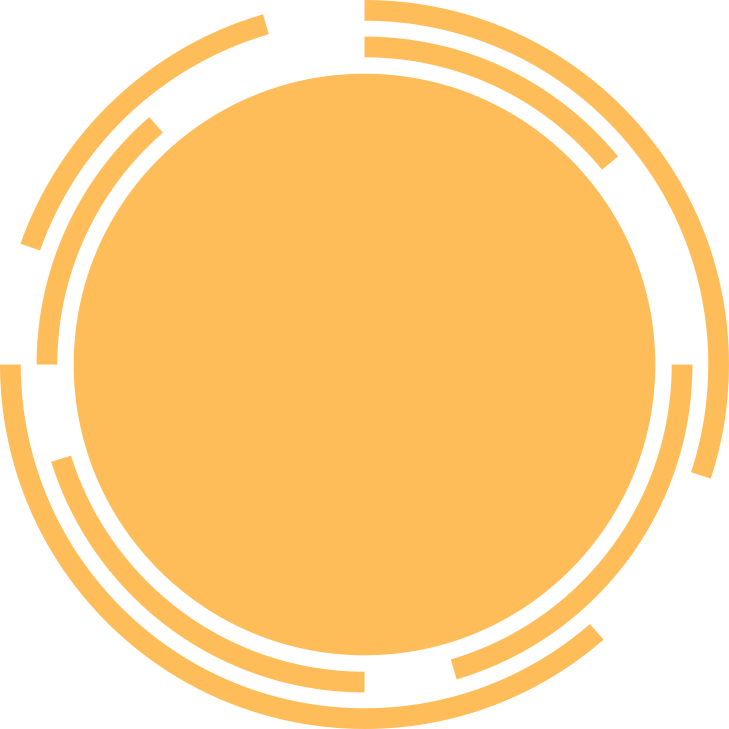 CYNTHIA RUMPH
Founder, Fashion Spa House
mihubcoop.com
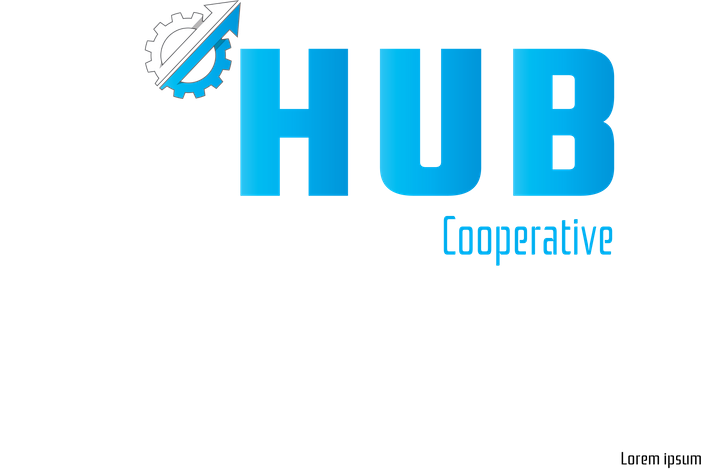 Open Forum
WEBINAR SERIES
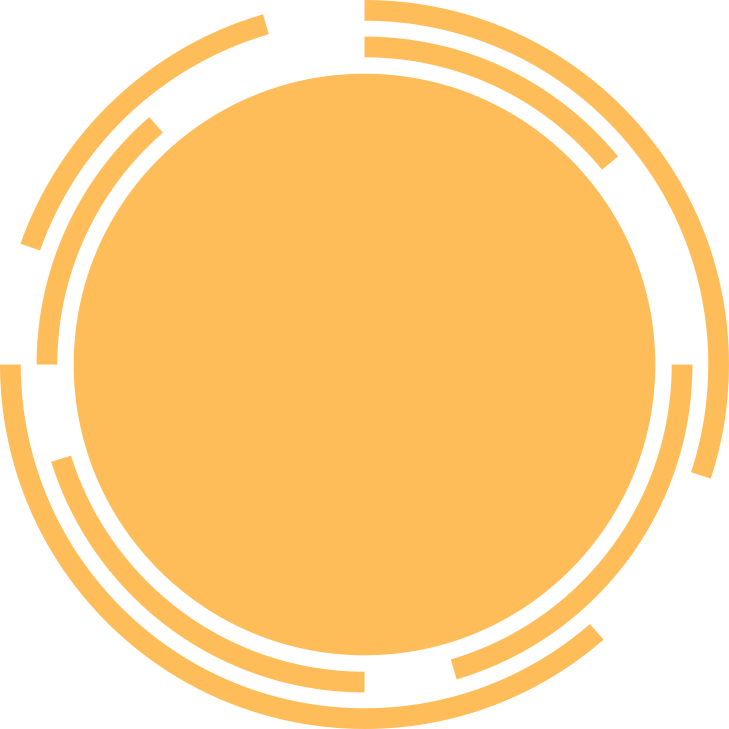 Q&A
SUBMIT YOUR QUESTIONS FOR OUR EXPERTS & WE WILL MAKE EVERY ATTEMPT TO ANSWER AS MANY QUESTIONS AS POSSIBLE WITHIN THE ALLOTTED TIME.
mihubcoop.com
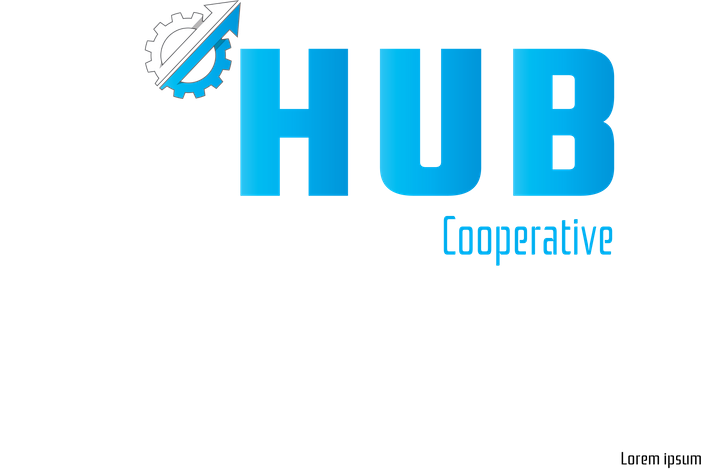 follow us
WEBINAR SERIES
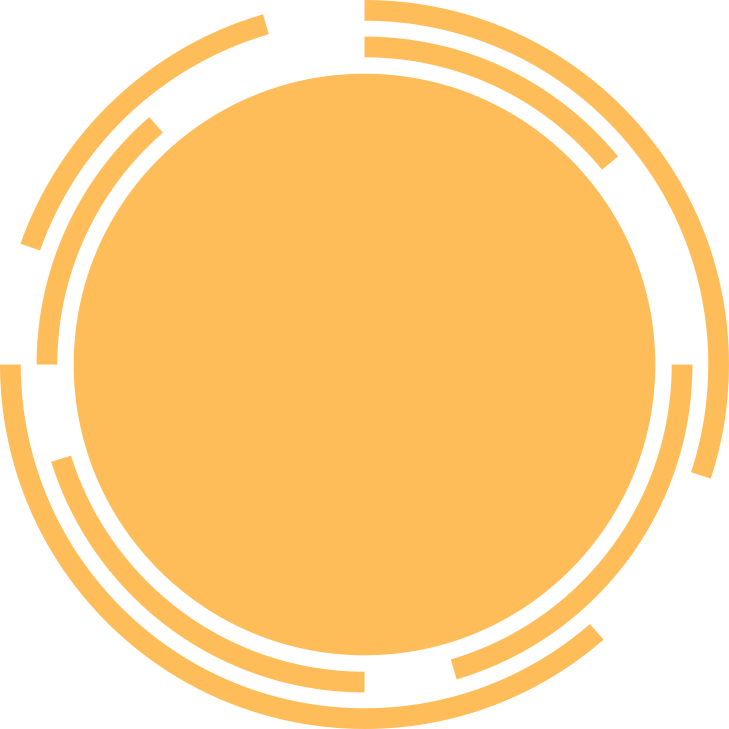 Join us on Social Media
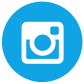 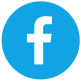 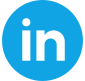 @MIHUBCOOP
mihubcoop.com
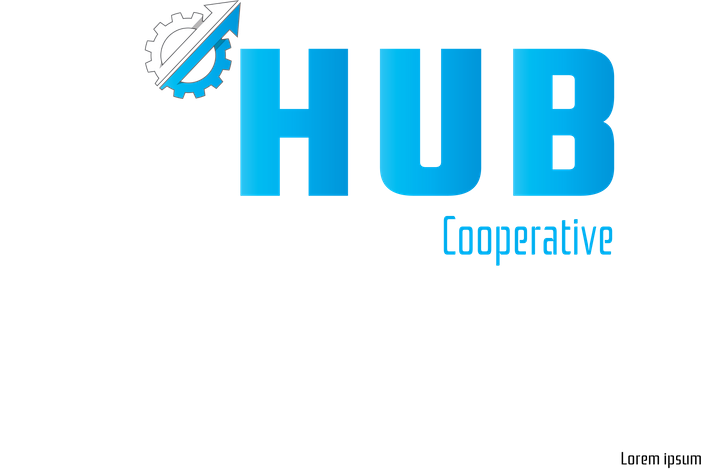 find us online
WEBINAR SERIES
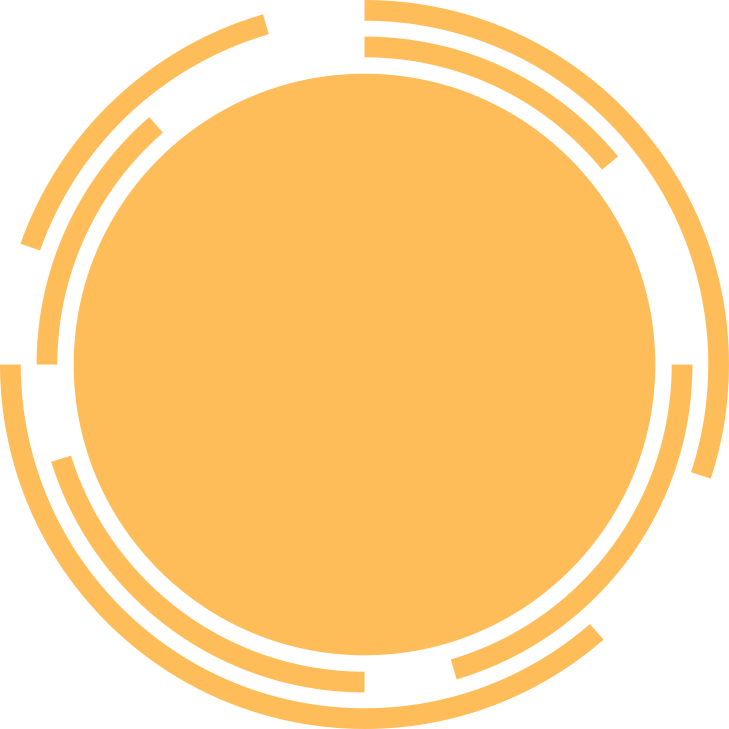 Membership has its benefits
HTTPS://WWW.MIHUBCOOP.COM
mihubcoop.com
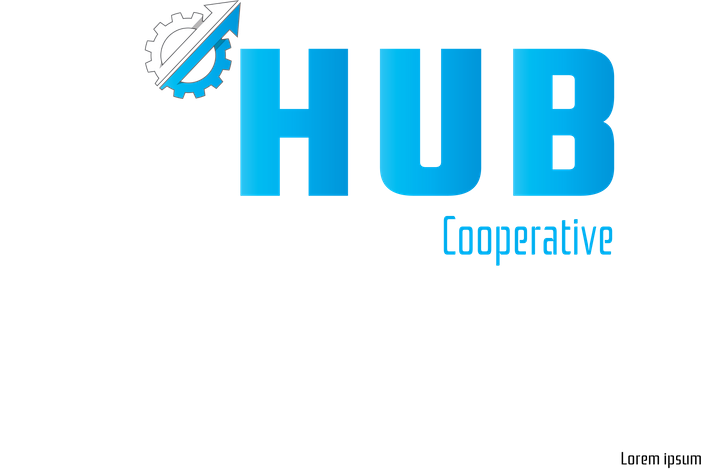 WEBINAR SERIES
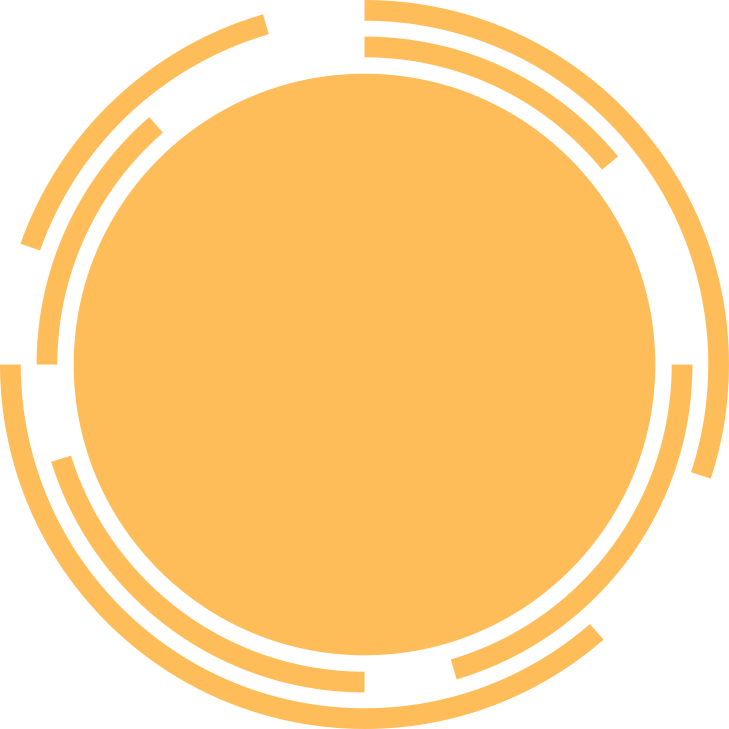 THANK YOU
mihubcoop.com